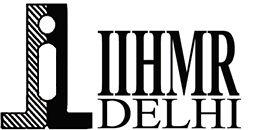 Health insurance is an emerging sector in the Indian economyReliance General Insurance
Sristi Biswas
Faculty Mentor- Dr. Sidharth Sekhar Mishra
IIHMR Delhi
1
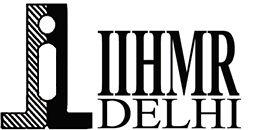 Mentor Approval
2
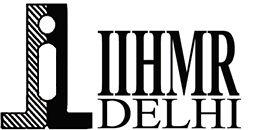 Introduction
Health insurance is classified as a subset of general insurance, accounting for over 29% of total premiums across all sectors.
In India, health insurance typically only covers inpatient hospitalisation and treatment at various hospitals.
On the other hand, healthcare in India is in a condition of great transformation because it has raised income and health consciousness among the majority of the crisis while decreasing bureaucracy. 
Just 15% of India's 1.3 billion people have health insurance. 
Nonetheless, out-of-pocket health spending remains at a high of 69% of overall healthcare spending.
3
Literature Review
According to the research it is identified that in the UK environment the National Health System (NHS) has been distributing free publicly funded health care system with the help of taxation process so that people can rely on the government support for health care purpose.
On the other hand, In India the National Health Mission (NHM) focuses on the national rural health mission and the newly launched national urban health mission that helps to improve and strengthen the rural and urban reproductive maternal and neonatal issues so that it can resist the communicable and non communicable diseases. 
The research regarding the United Kingdom shows that in different destinations the country has developed different opportunities to support the UK health insurance process as it helps to improve the global medical coverage the country is developing some international health insurance policies for the us citizens GeoBlue and Xplore.
Additionally, in Indian environment the National Health Mission (NHM) has helped to identify the importance of health feasibility for the process of economic and social development as the rural health environment is quite disturbing due to lack of proper awareness and visibility of citizens.
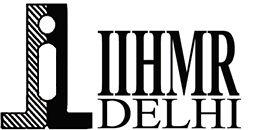 Objective
General Objective (Aim of the study)
The study's major goal is to comprehend the relevance of India's health insurance market.
Secondary Objectives (Specific Objectives)
To understand the current market scenario of the Indian Health Insurance Sector
To explore the policies of the Indian Government for developing the Health Insurance sector regarding the economic development
To analyse the relationship between the Health Insurance sector and Indian Economy
5
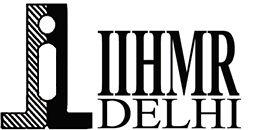 Methodology
Research Design
Cross-sectional study
Research Participant
Customers of the Reliance General Insurance.
Research Setting
The study was conducted in the Delhi branch as the state mostly focuses on spreading consumer awareness and handling insurance grievances.
Apart from that, as per the report of the Department of Financial Services, it has been found that the regional insurance offices in Delhi are functionally responsible for licensing of service and loss assessors.
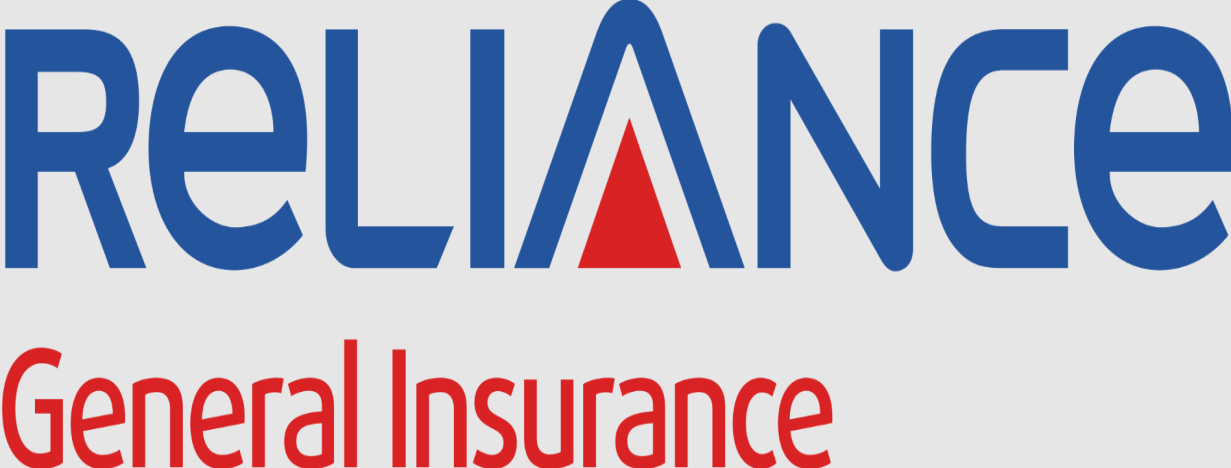 6
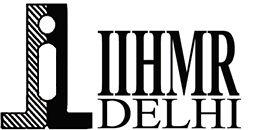 Methodology
Sample Size
In the context of the sample size, 70 sample size Has been considered for the survey analysis.
For the survey analysis Google forms were distributed to the customers with the help of their social media accounts like Facebook, WhatsApp and Instagram. 
Sampling Method
Purposive sampling 
Data Collection Tools
Google forms
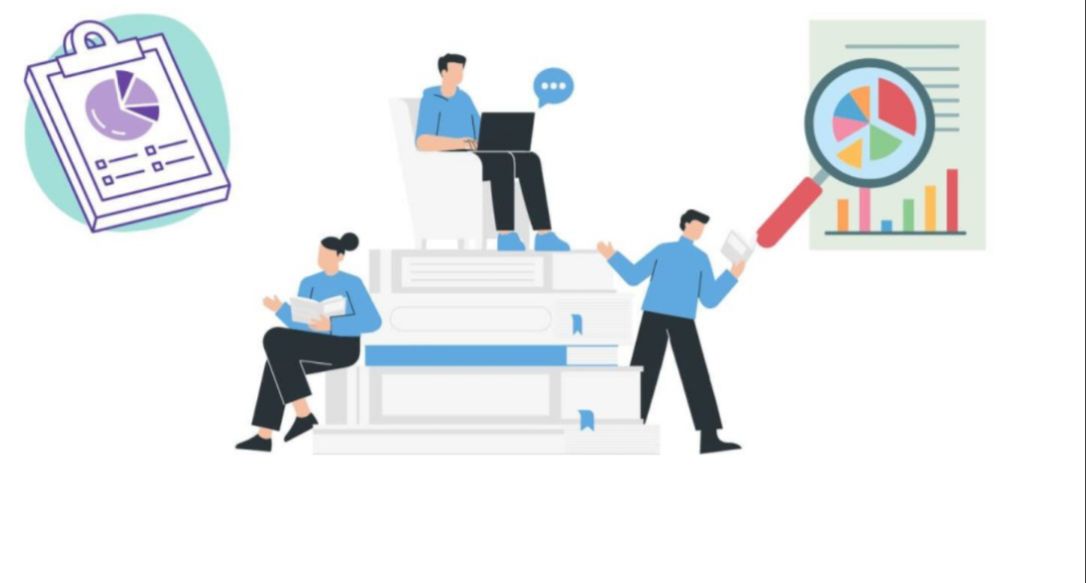 7
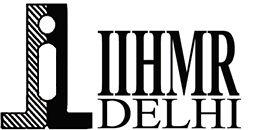 Data Analysis
Data Analysis Plan
Percentage analysis, using excel spreadsheet
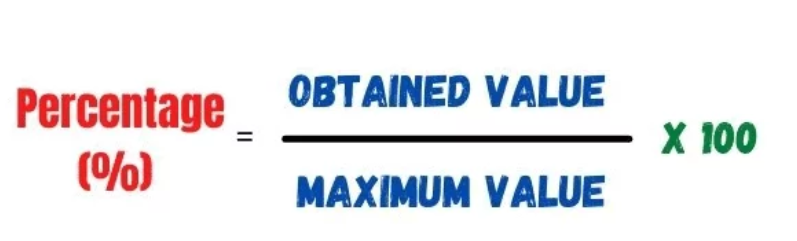 8
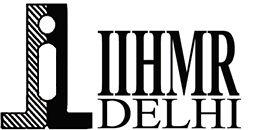 Results
What is your gender?
Based on the preliminary objectives, it has been observed that the different aspects of health insurance sector of India are playing a vital role in the growth of the Indian Economy. 
Regarding gender, it has been observed that out of 70 respondents, 40 (57.14%) are male and 25 (35.71%) are female and rest 5 (7.14%) are not comfortable in preferring their gender.
9
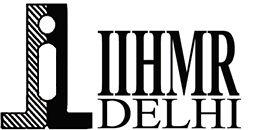 Results
Do you agree that the health insurance sector is playing a crucial role in the Indian Economy?
The health ministry of India is also trying to implement new policies for the development of the Indian Health Insurance sector. 
Likewise, regarding the question of the role of health insurance sector in Indian Economy, it has been observed that out of 70 respondents, 25 (35.71%) to 35 (50%) are agreeing to the fact and only 3 (4.29%) to 5 (7.14%) are disagreeing towards the asked fact.
10
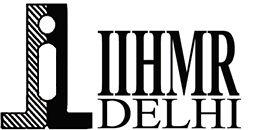 Results
What is your age?
11
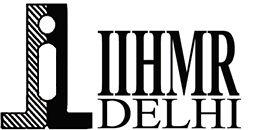 Results
How much work experience do you have in General Reliance Insurance?
12
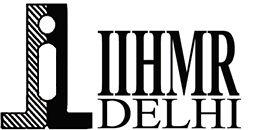 Discussion
The penetration of the health insurance market in India is 3.2%, compared to a global average of 3.3%.
The Ministry of Health is focused on the uninsured rural areas and urban poor in order to expand insurance coverage/in India.
It has been observed that the growing insurance business focuses more on the flow of capital.
After the assessment of the study it is identified that most of the participants have identified that health insurance is necessary in the Indian environment
Through the survey analysis the researcher has identified that the involved participants are mostly men as still in Indian environment most of the families are headed by the men so the responsibility of having health insurance is on them
Through the descriptive statistics the researcher has identified that the minimum and maximum value of the study is 1 and 5.
13
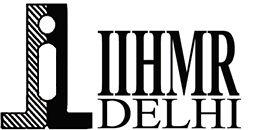 Conclusion
In this study, as the data collection has been inclined towards the quantitative process through human participation, henceforth, ethical consideration is highly necessary. 
Most of the participants have identified that health insurance is necessary in the Indian environment
Nonetheless, out-of-pocket health spending remains at a high of 69% of overall healthcare spending. 
Microinsurance of the significant sector is aiming to deliver health insurance to the poor sections along with boosting the economic level.
In this regard, eventually, the higher government expenditure is focusing on releasing measures and creating higher growth in the health insurance sector.
14
References
(1) Dutta MM. Health insurance sector in India: an analysis of its performance. Vilakshan-XIMB Journal of Management. 2020 Nov 30;17(1/2):97-109.
(2) Anita J. Emerging health insurance in India–an overview. In10th Global Conference of Actuaries 2008 Feb (Vol. 7).
(3) I&D Hospital Solution. Scope of Health Insurance in the Indian Economy. https://www.indhospitalsolution.com/scope-of-health-insurance-in-indian-economy/ [Accessed 12th May 2023].
(4) Nayak B, Bhattacharyya SS, Krishnamoorthy B. Democratizing health insurance services; accelerating social inclusion through technology policy of health insurance firms. Business Strategy & Development. 2019 Sep;2(3):242-52.
(5) Singh RR, Singh A. A study of Health insurance in India. International Journal of Management IT and Engineering. 2020;10(4):121-34.
(6) Garg S, Chowdhury S, Sundararaman T. Utilisation and financial protection for hospital care under publicly funded health insurance in three states in Southern India. BMC health services research. 2019 Dec;19:1-1.
(7) Verma S. Role of the Indian insurance sector in India’s prosperity. https://timesofindia.indiatimes.com/blogs/voices/role-of-the-indian-insurance-sector-in-indias-prosperity/ [Accessed on 13th May 2023].
(8) Kumar G, Choudhary TS, Srivastava A, Upadhyay RP, Taneja S, Bahl R, Martines J, Bhan MK, Bhandari N, Mazumder S. Utilisation, equity and determinants of full antenatal care in India: analysis from the National Family Health Survey 4. BMC pregnancy and childbirth. 2019 Dec;19(1):1-9.
(9) Dhanuka R. BFSI Insurance. https://www.investindia.gov.in/sector/bfsi-insurance [Accessed on 14th May 2023].
(10) Zeebiz. What would trigger the growth of insurance markets in India? https://www.zeebiz.com/market-news/news-what-would-trigger-the-growth-of-insurance-markets-in-india-analyst-highlights-6-key-factors-198402 [Accessed on 12th May 2023].
(11) Patnaik I, Pandey R. India needs more private insurance companies. https://theprint.in/ilanomics/india-needs-more-private-insurance-companies-govt-must-use-covid-trigger-to-make-this-happen/705813/ [Accessed on 11th May 2023].
(12) Wang X, Cheng Z. Cross-sectional studies: strengths, weaknesses, and recommendations. Chest. 2020 Jul 1;158(1):S65-71.
(13) Sileyew KJ. Research design and methodology. Rijeka: IntechOpen; 2019 Aug 7.
(14) Department of Financial Services. Insurance Regulatory and Development Authority. https://financialservices.gov.in/insurance-divisions/Insurance-Regulatory-&-Development-Authority [Accessed on 10th May 2023].
(15) Campbell S, Greenwood M, Prior S, Shearer T, Walkem K, Young S, Bywaters D, Walker K. Purposive sampling: complex or simple? Research case examples. Journal of Research in Nursing. 2020 Dec;25(8):652-61.
(16) Hasan N, Rana RU, Chowdhury S, Dola AJ, Rony MK. Ethical considerations in research. Journal of Nursing Research, Patient Safety and Practise (JNRPSP) 2799-1210. 2021 Aug 28;1(01):1-4.
(17) Ipleaders. Data Protection Laws in India. https://blog.ipleaders.in/data-protection-laws-in-india-2/#:~:text=The%20Information%20Technology%20Act%2C%202000,legislation%20for%20this%20matter%20yet [Accessed on 15th May 2023].
(18) Calculator. Sample-size-calculator. https://www.calculator.net/sample-size-calculator.html?type=1&cl=85&ci=5&pp=50&ps=105&x=63&y=25 [Accessed on 4th June 2023].
15
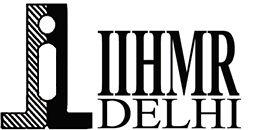 Thank You
Any Questions
16
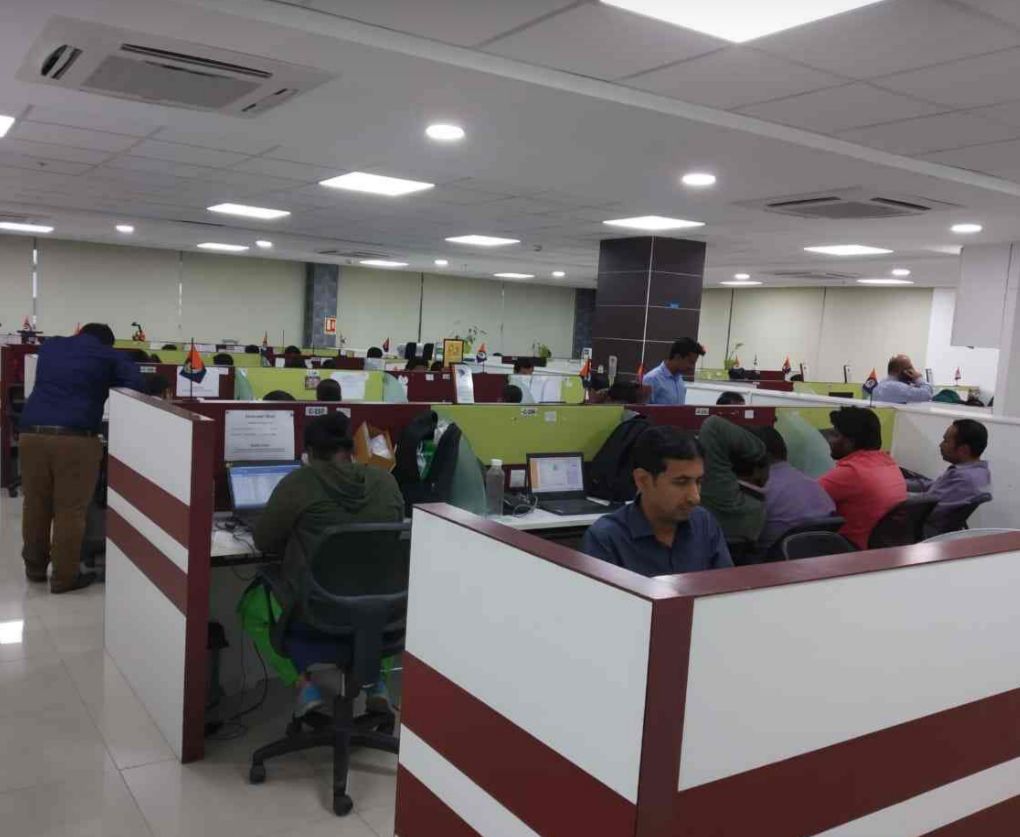 Pictorial Journey
Reliance General Insurance Office
17